The comaratives and SUPERlatives
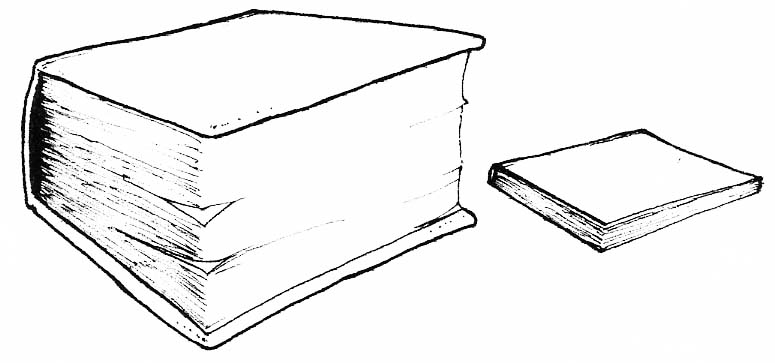 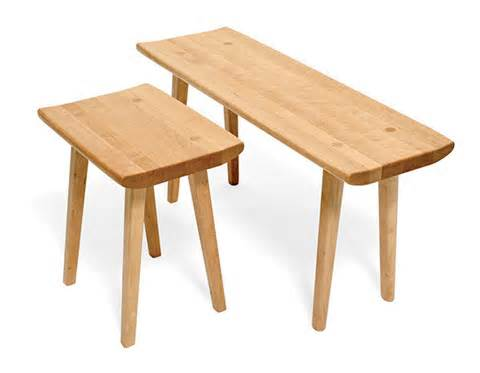 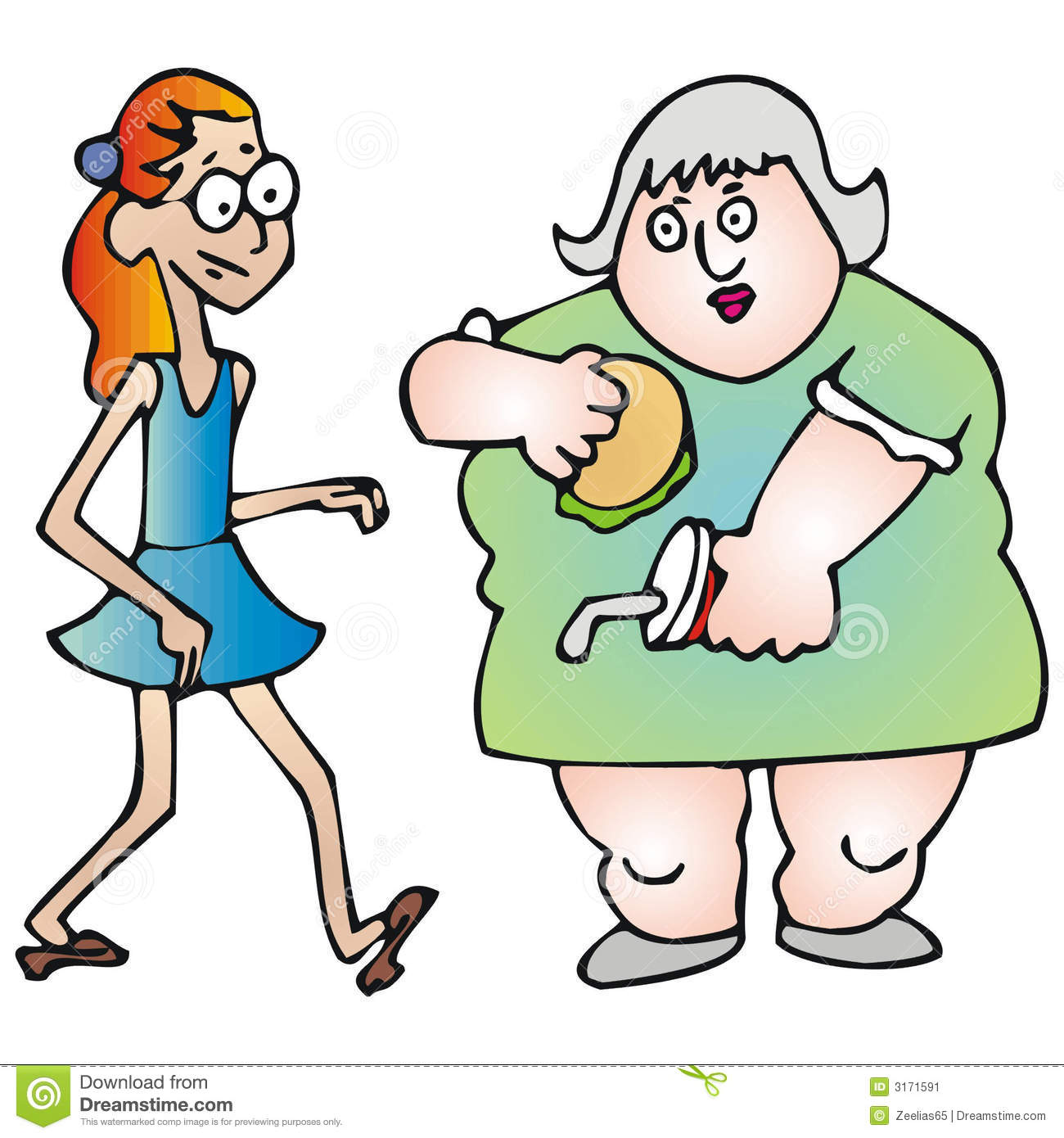 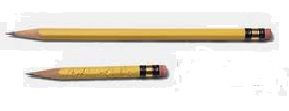 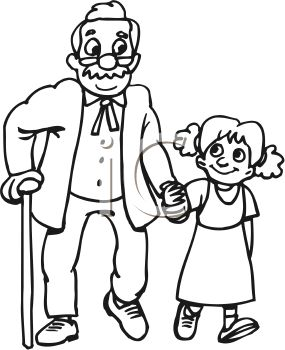 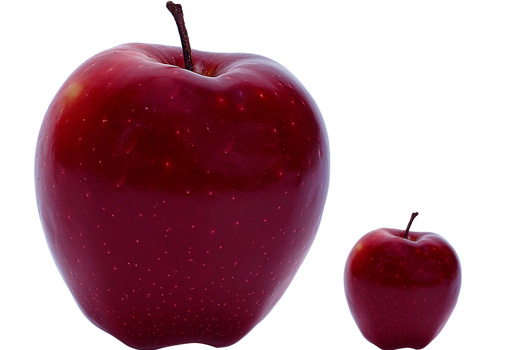 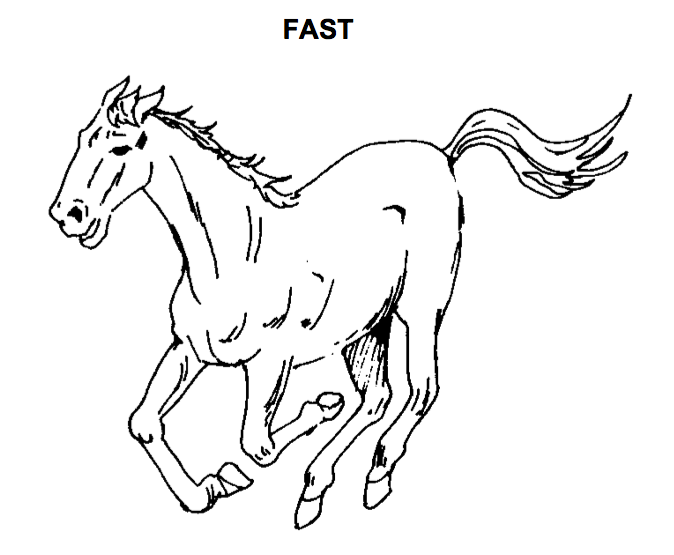 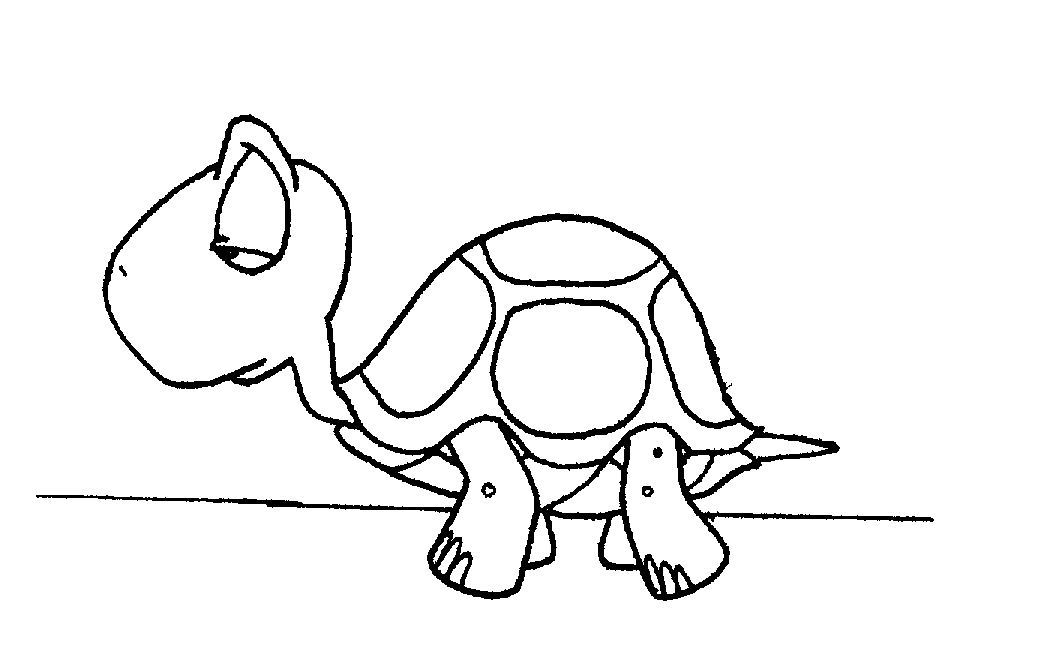 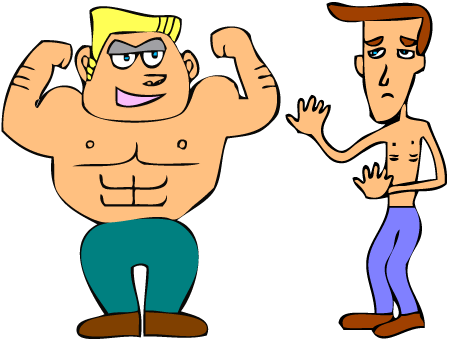 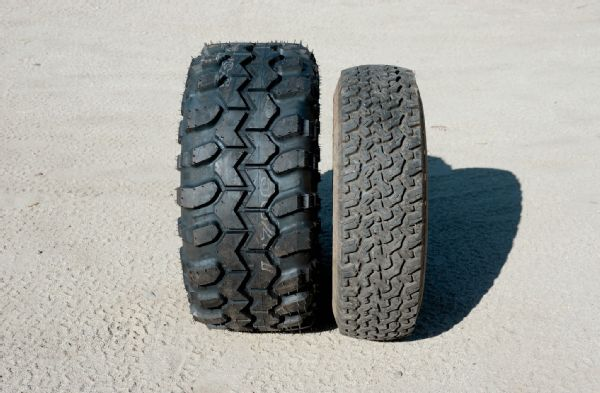 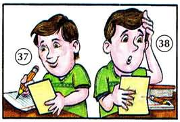 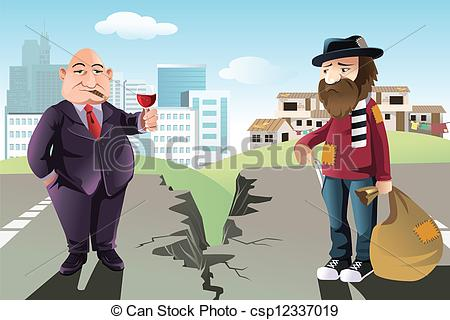 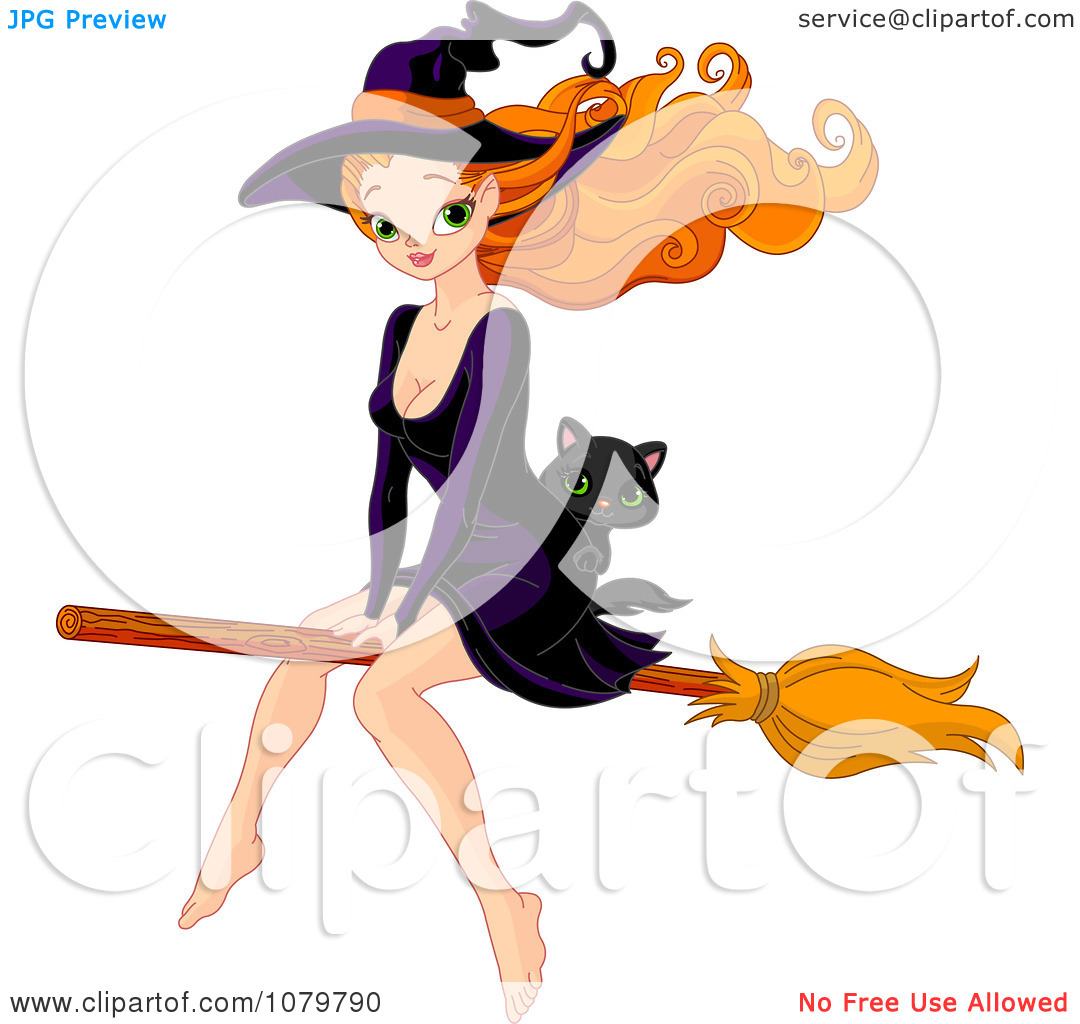 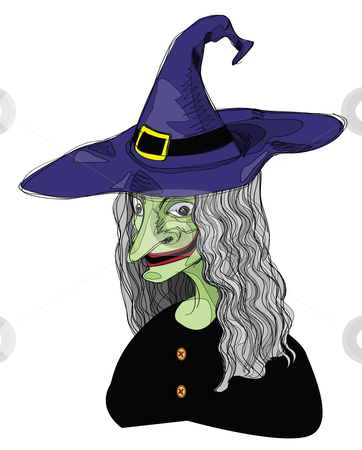 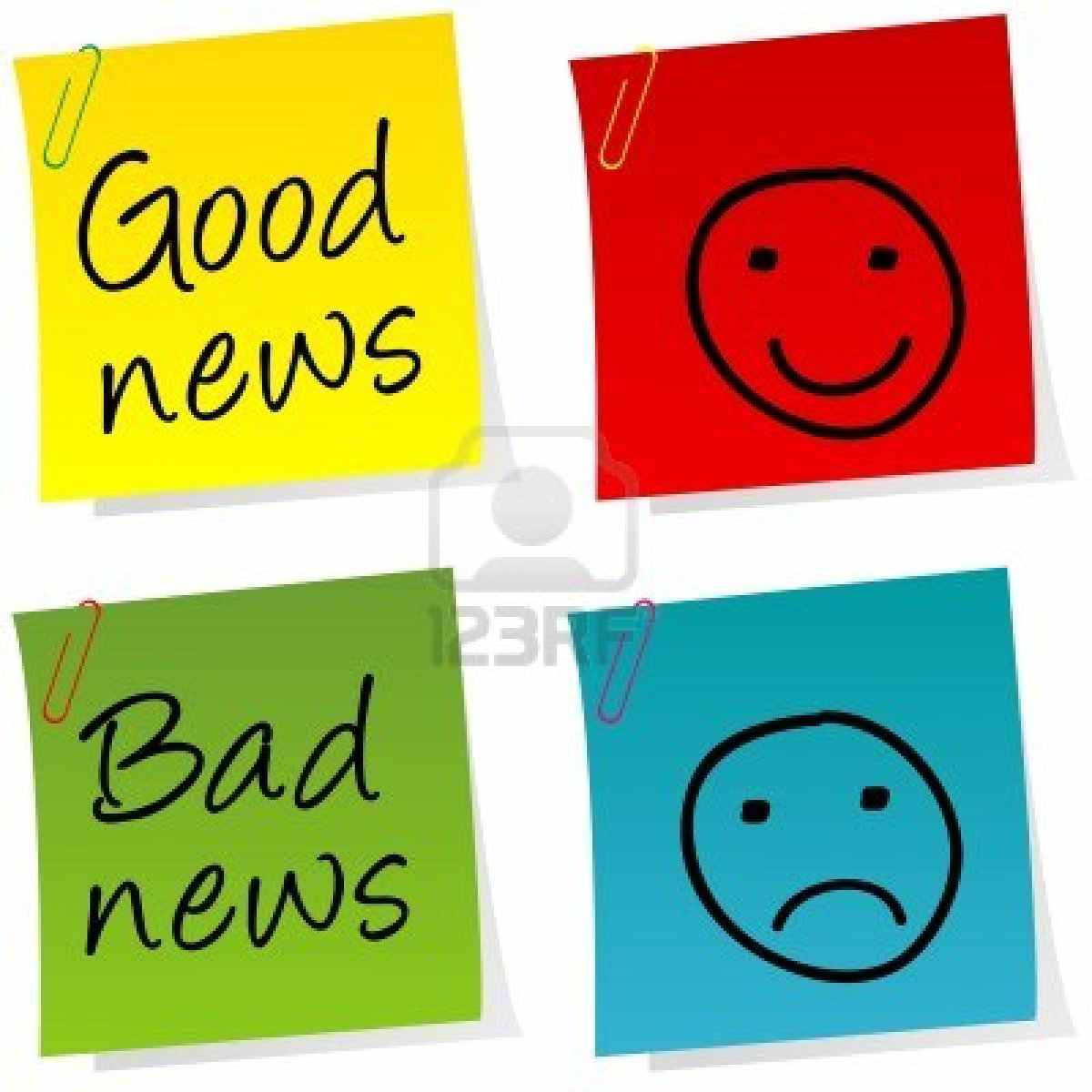 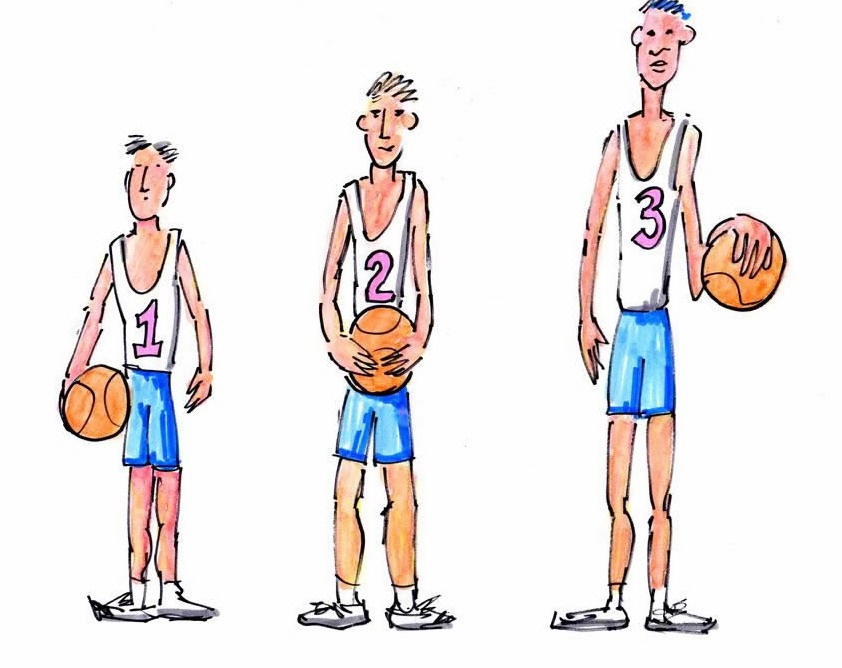 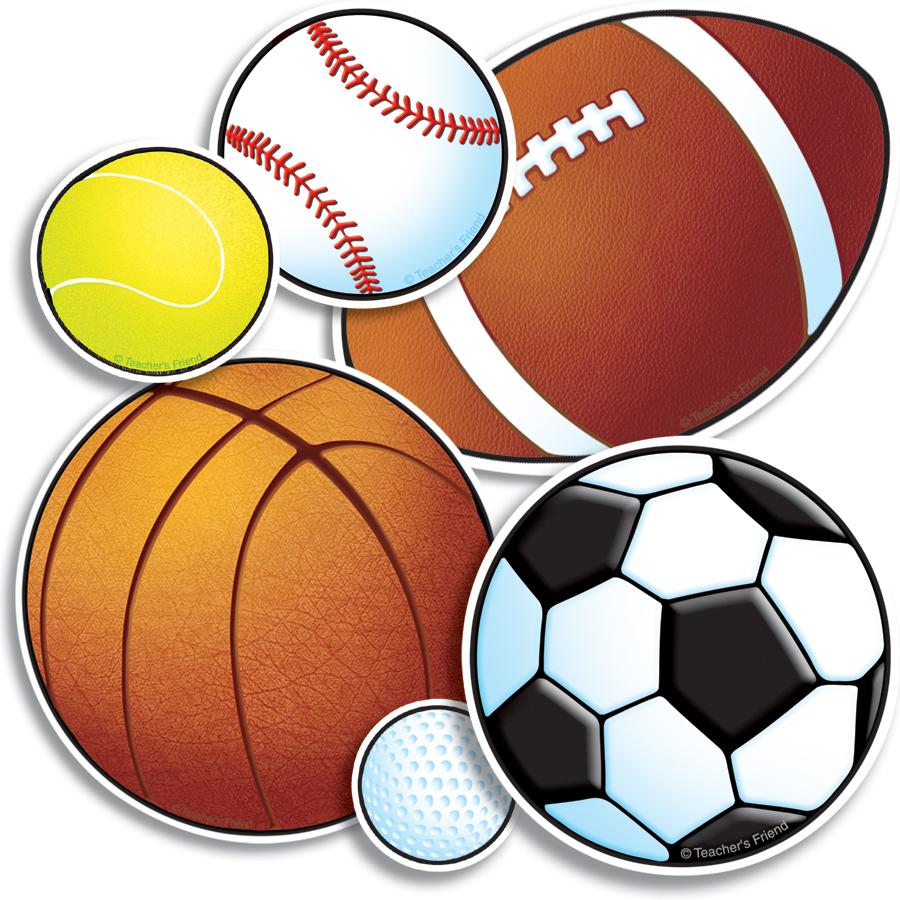 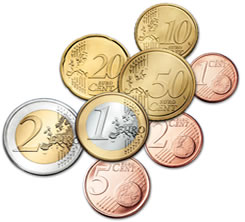 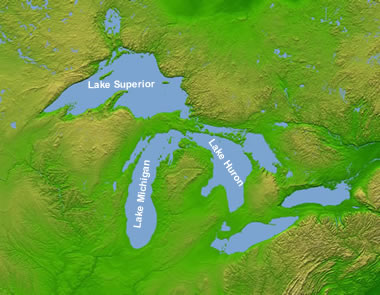 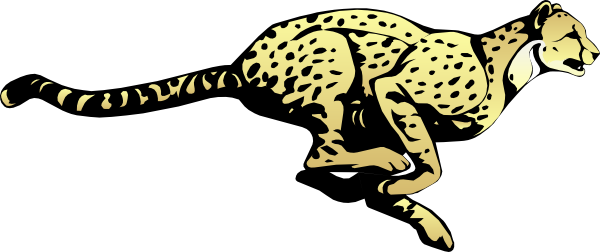 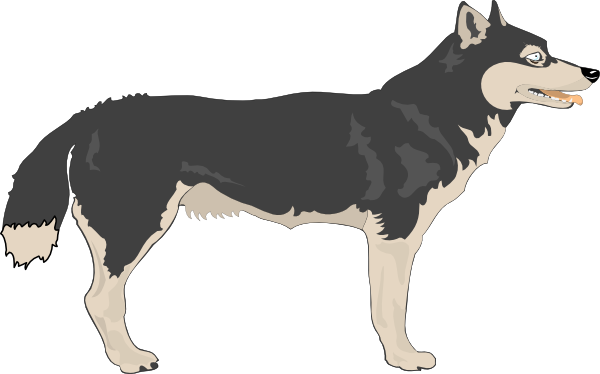 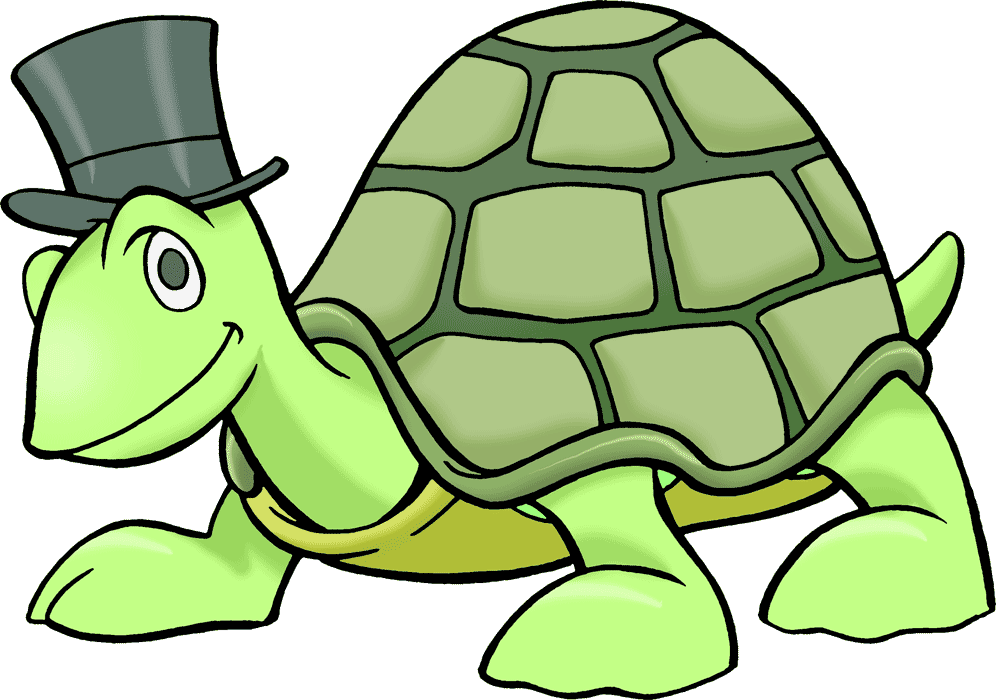 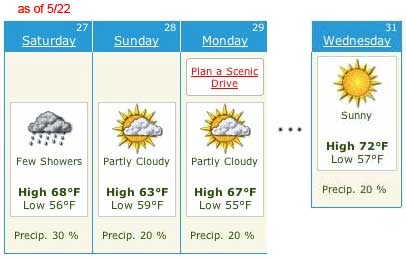 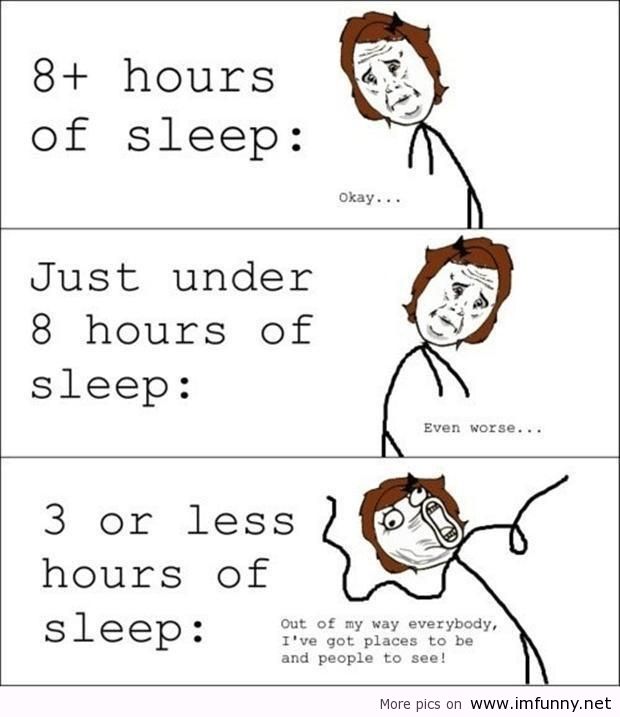